Versuchsaufbau: Salz in Wasser
OER.DigiChem
1
Versuchsaufbau: Salz in Wasser
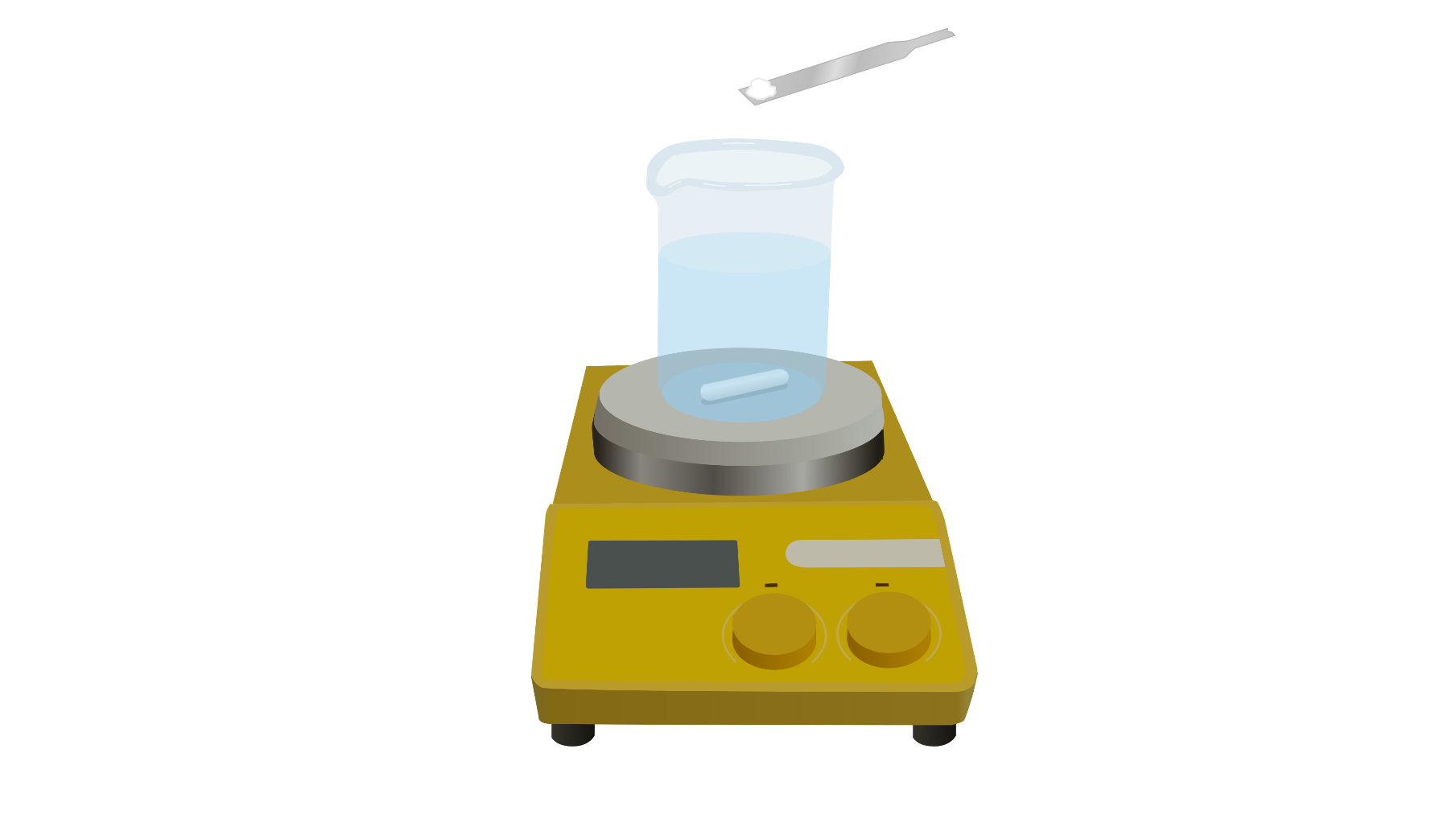 OER.DigiChem
2